Drugs Used in Anemia
Dr.Taseer Ahmad
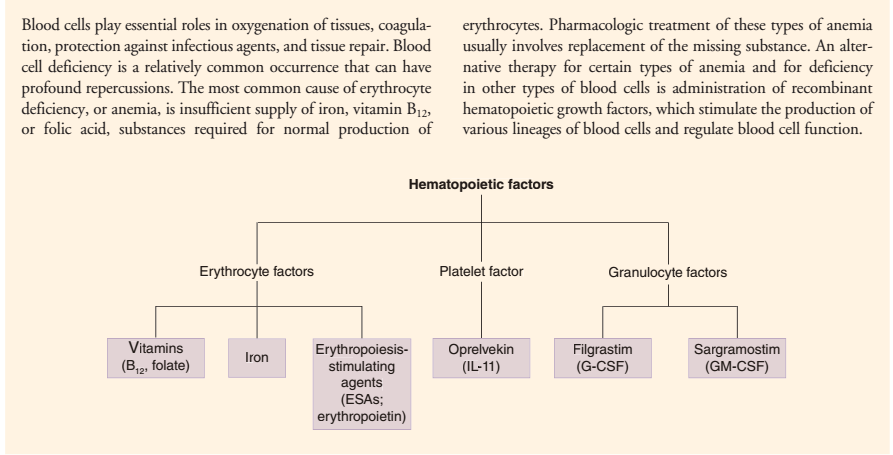 [Speaker Notes: Repercussion=an unintended consequence of an event or action, especially an unwelcome one.]
There are more than 400 types of anemia, which are divided into three groups: Anemia caused by blood loss. 
Anemia caused by decreased or faulty red blood cell production. 
Anemia caused by destruction of red blood cells
Anemia is a condition that develops when your blood lacks enough healthy red blood cells or hemoglobin
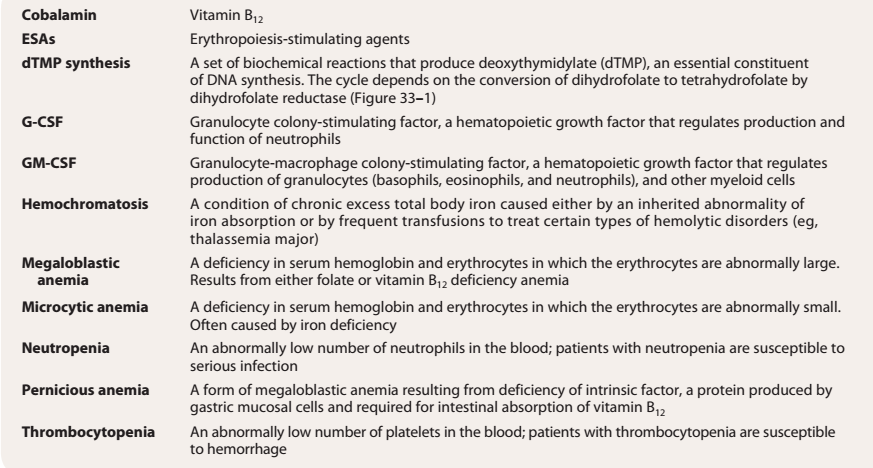 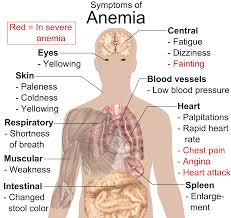 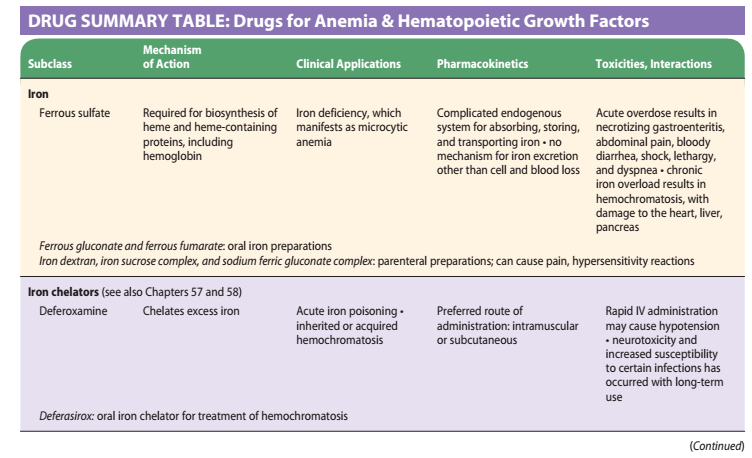 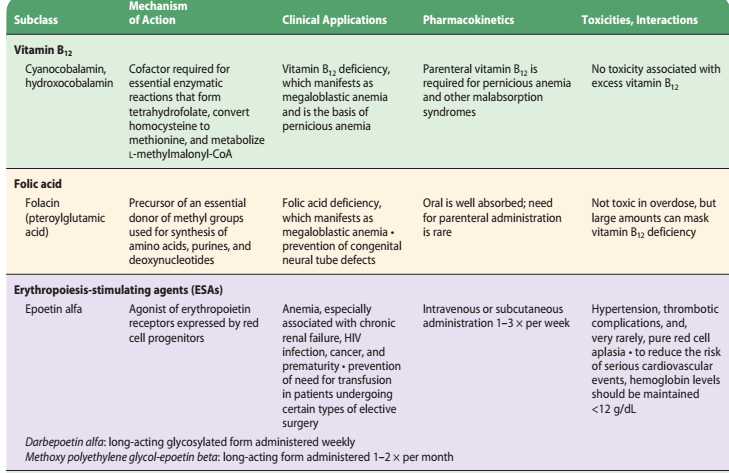